HPP AMCAS OverviewContact us:(p) 603-646-3377Health.Professions.Program@Dartmouth.eduOr schedule a meeting on Calendly, links found on the HPP website: https://www.dartmouth.edu/prehealth/
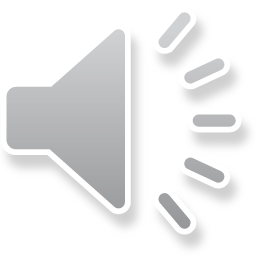 [Speaker Notes: Welcome to HPP’s “AMCAS Overview.” If you have questions about other health professional program applications such as AACOMAS, AADSAS, or others, please contact an HPP advisor.]
Agenda
AMCAS Application
Verification
After Submission
AMCAS Letter Service
The Advisor Information  System (AIS)
Access and Reports
The AAMC Advisor Hub
Resources
Q&A
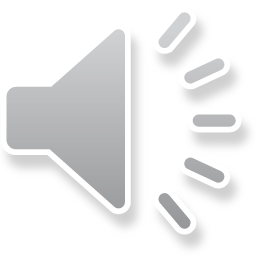 2
[Speaker Notes: This video will give an overview of the main pieces of the application and highlight tips and tricks.]
How does AMCAS work?
Application  Submitted
Applicant  completes &  submits AMCAS  application online
Application  Processed
Applicant  arranges for all  required official  transcripts to be  sent to AMCAS
Application  Delivered
AMCAS  distributes  verified  application to  designated med  schools
Applicant pays  submission fees  (or uses valid  Fee Assistance  Program  benefits)
AMCAS performs  verification of  coursework and  calculates  AMCAS GPAs
AMCAS delivers  letters to  designated med  schools as they  are received
aamc.org/advisors
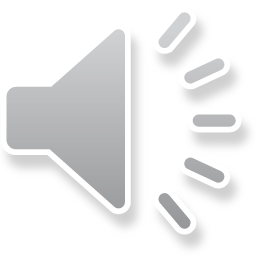 [Speaker Notes: Here’s a review of the AMCAS process itself
As you know, we encourage applicants to be prepared to submit their application early.  From our point of view, early means the first weeks of June through early July. As the weeks progress applications will take longer to verify.  There may be reasons, that your application is submitted later in July or beyond. If your timeline gets very pushed back, please consult with us.]
2021 Application Dates
Application Deadlines
Application must be submitted by  11:59 p.m. ET of the deadline date
Transcript deadlines must be  received by AMCAS within 14  calendar days of the application  deadline date
Must be received by August 1 for  early decision applicants
Visit
www.aamc.org/amcasdeadlines
Application dates are currently under evaluation.
*Dates subject to change
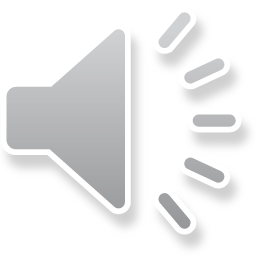 [Speaker Notes: While the first day to submit an AMCAS application is May 28th for 2021 matriculation, AMCAS will hold all verified applications until July 10th. At that point they will release them to medical schools. Note the change in transmission date for this year. Due to MCAT cancellations, the AAMC will hold verified applications an extra two weeks to give applicants more time. Verification refers to the process by which your transcripts are matched to the coursework that’s been entered by you. For more information, see the video on coursework.  
Depending on when you submit, the verification can take anywhere from a few days to a few weeks 
 
While verification is happening, be alert for messages from AMCAS: 
At times, the AMCAS verification team may disagree with how you classified coursework. In that case, they pause the verification process to alert you.  You then have up to two weeks to validate what you submitted. For example, perhaps you designated a neuroscience course under the subcategory of biology, but the title of the course made the verifier question the classification.  They will alert you, and then you have a chance to petition by sending them a course description and syllabus to demonstrate that it was a biology-based course.  Check your e-mail folders often during verification so you can resolve issues as quickly as possible. If there’s ever a challenge feel free to contact HPP with questions.  
 
As a reminder, you can submit your application without your letters of recommendation and your MCAT. Both can be added later.
A completed application that’s ready for a medical school to review includes the primary application, secondary essays, your MCAT score, and your composite letter set.]
2021 AMCAS Participation
2021 AMCAS Application Fees:
$170 processing fee (includes one school  designation)
$41 for each additional school
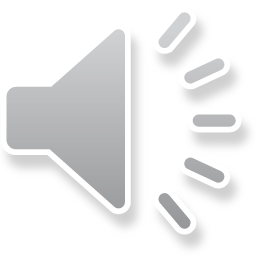 aamc.org/amcas
[Speaker Notes: There are 153 MD Medical school participating in the AMCAS application process and 10 more MD medical schools through the Texas Application process, TMDSAS.   Composite letters are accepted at all medical schools. The only exception that we are aware of is the University of Utah. For them, work with HPP to create an alternative letter file.]
2021 Fee Assistance Program
Awardees can use benefits for up to two  calendar years
Fee Assistance program benefits are not  retroactive!
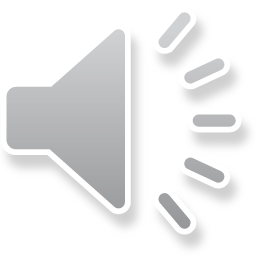 aamc.org/fap
[Speaker Notes: As for costs, please keep in mind that it is not too late to apply for the Fee Assistance Program.  You need to apply and qualify before submitting the application as it is not retroactive.  If you qualify, most medical schools will waive or reduce their secondary fees as well.  You contact the schools directly if they don’t automatically waive the fee. If you just missed the cut off for fee assistance, it may also be worth asking as some may be flexible in that case.]
Accessing the Application
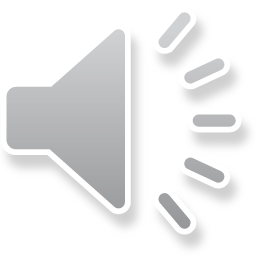 [Speaker Notes: When you open the application, make sure you are opening the correct one. AMCAS designates applications by year of matriculation. In other words, look for the application with the year you plan to start medical school. For example, candidates submitting their applications in the summer of 2020 should be searching for the 2021 application. It will only be available as of May 4th.]
AAMC Registration
Applicants should only  complete registration if  they do not have an  AAMC ID
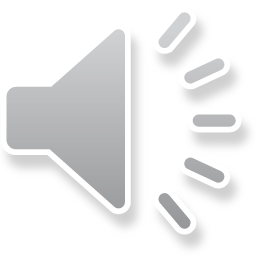 [Speaker Notes: When you register, your AAMC ID number will be the same as your MCAT ID number]
AMCAS Main Menu
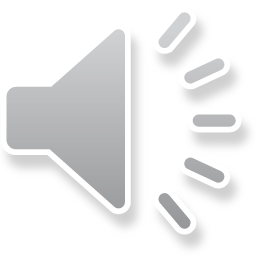 [Speaker Notes: In the main menu you will always be able to tell if you have an incomplete section.]
AMCAS Main Menu (1/2)
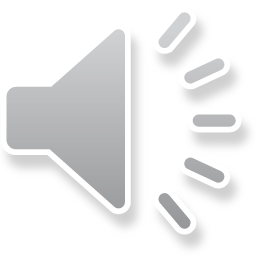 [Speaker Notes: Note that you will not only be able to track the status of your application from the main menu, but also that each status will be defined if you click on it.]
The AMCAS Application
Identifying Information
Schools Attended
Biographic Information
Course Work/Study Abroad
Work/Activities
Letters of Evaluation
Medical Schools
Essay(s)
Standardized Tests
HPP FAQ’s: https://tinyurl.com/yb8m5zhc
AMCAS Tutorials: https://tinyurl.com/y87dhrlw
2021 AMCAS Applicant Guide: https://tinyurl.com/yaeyxkoo
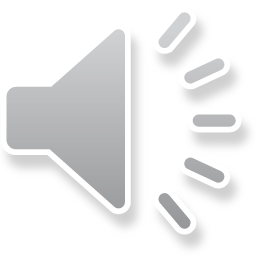 [Speaker Notes: Many of the sections of the application are straightforward. For instructions about filling out the Schools Attended, Coursework, Work and Activities, and Institutional Actions, please see the other HPP videos for important Dartmouth specific instructions. HPP also has an FAQ guide.  Other resources include the AMCAS tutorials and the AMCAS 2021 Guide. We will continue to highlight some tips and tricks next.]
Identifying Information
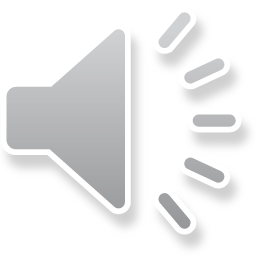 [Speaker Notes: In the “Identifying Information” section, one aspect of this we want to highlight is the “Disadvantaged Status” section.  Some applicants hesitate to identify as disadvantaged. Medical schools genuinely want to know if someone has experienced circumstances that have impacted their access to educational and experiential opportunity. 
 
AMCAS has created a set of objective questions to try to ascertain this information without the applicant’s subjective assessment.  Your circumstances may be different now but consider conditions that were pervasive during a majority of your life before college. If you click yes and indicate you were disadvantaged, then you will be asked to write a paragraph indicating why and how that affected you. 
 
If you are unsure whether your background would “qualify” you as disadvantaged, please contact HPP. We can help assess your situation and coach you through the writing.]
Schools Attended
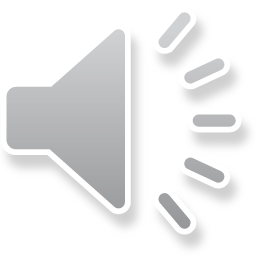 [Speaker Notes: Under the Schools Attended Section, we’d like to highlight the “Advisor Release.” We ask that you please check yes. 
 
This gives us access to data about the application cycle.  That information helps us help you during the cycle. It also helps us advise future applicants through the aggregate data collected and is the source of the data we’ve used to advise you.  We do not share individual information. We do not see your actual application, but we get access to GPA, MCAT, and acceptance data.]
Standardized Tests
Applicants should  indicate any future  MCAT testing dates.
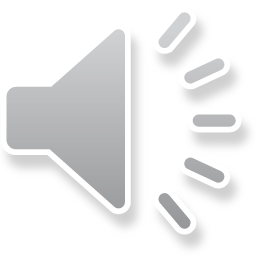 aamc.org/mcat
[Speaker Notes: There is a section for your MCAT scores or future MCAT dates. Remember all scores will show.]
Certification Statements
Last step of  application: certify  data is accurate,  submit, and pay  processing fee.
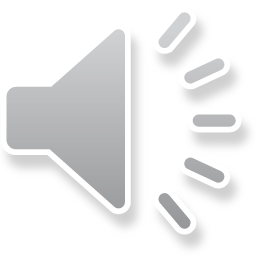 [Speaker Notes: Your last steps will include certifying your application is accurate, paying your fee, and submitting.
Your application will NOT submit without payment so there is no chance of accidentally submitting while you are filling it out.]
Certiphi
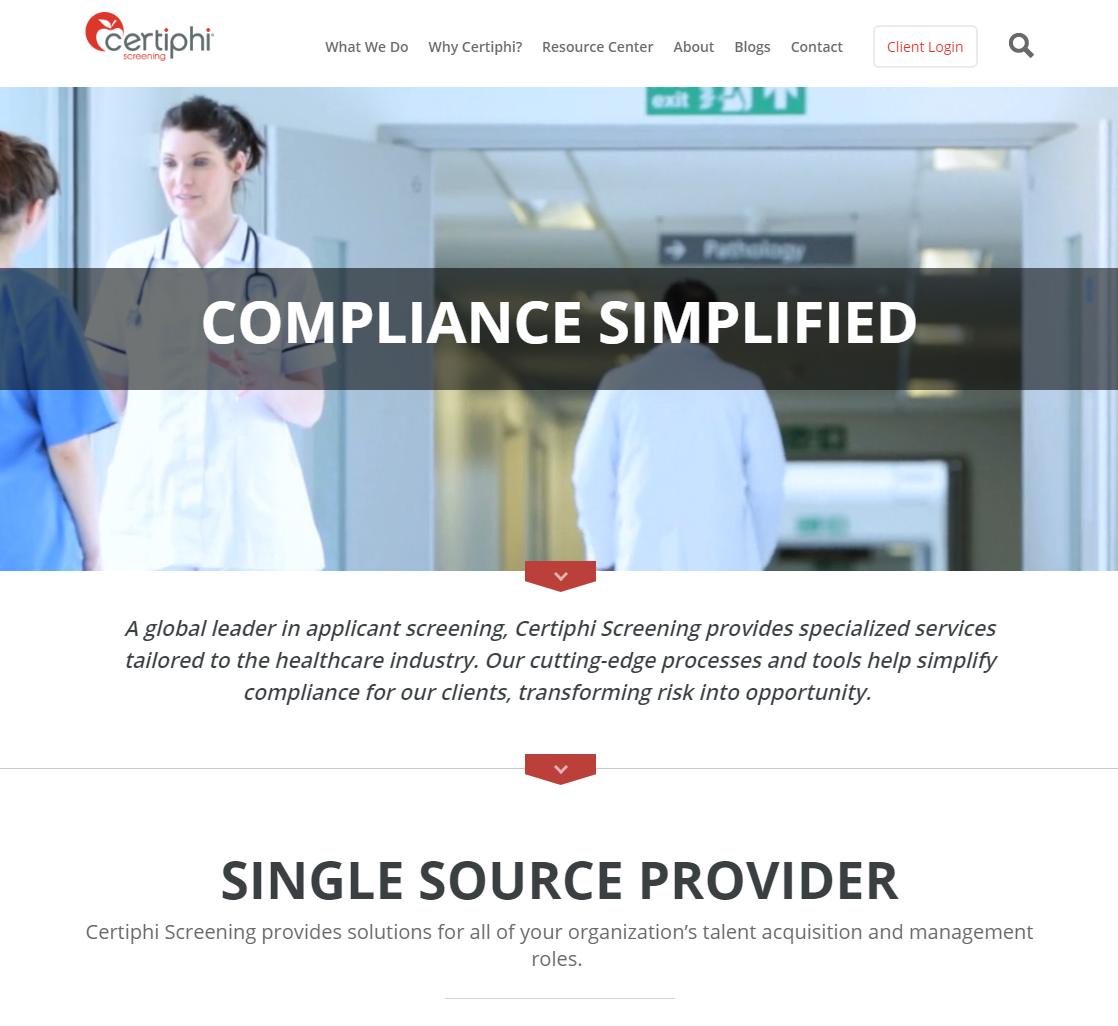 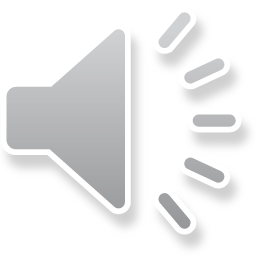 [Speaker Notes: If you are accepted or waitlisted medical schools will begin background checks and at that point in the process you may get an email from Certiphi, a screening corporation.  Each year students wonder if this is a legitimate request, and it is.]
AAMC Pre-Med Navigator
Monthly e-newsletter  for applicants and  helpful web content.

Applying to Medical School with AMCAS: http://tiny.cc/kjr1mz
AMCAS Guides and Tutorials: http://tiny.cc/iir1mz
2021 AMCAS Applicant Guide: http://tiny.cc/cgr1mz
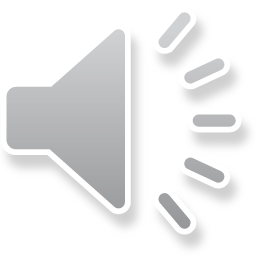 students-residents.aamc.org/navigator
[Speaker Notes: There are many resources on the AAMC website, including many tutorials about the application, financing medical school, and more!]
Contact Us
(p) 603-646-3377
E-mail: Health.Professions.Program@Dartmouth.edu

Or schedule a meeting on Calendly, links found on the HPP website: https://www.dartmouth.edu/prehealth/
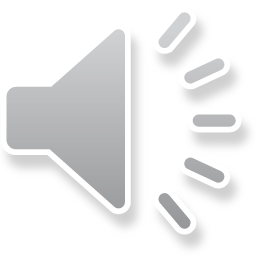 [Speaker Notes: Please contact an HPP advisor if you have any additional questions about the process. We are available by phone or e-mail. You can also schedule an appointment via Calendly.]